The Letter to the Church of Thyatira
Revelation 2:18-29
Wednesday, January 23, 2013
Calvary Chapel of El Paso
Pastor Charlie Flores
Revelation 2:18-29
18 And unto the angel of the church in Thyatira write; These things saith the Son of God, who hath his eyes like unto a flame of fire, and his feet are like fine brass;
Revelation 2:18-29
19 I know thy works, and charity, and service, and faith, and thy patience, and thy works; and the last to be more than the first.
Revelation 2:18-29
20 Notwithstanding I have a few things against thee, because thou sufferest that woman Jezebel, which calleth herself a prophetess, to teach and to seduce my servants to commit fornication, and to eat things sacrificed unto idols.
Revelation 2:18-29
21 And I gave her space to repent of her fornication; and she repented not.
Revelation 2:18-29
22 Behold, I will cast her into a bed, and them that commit adultery with her into great tribulation, except they repent of their deeds.
Revelation 2:18-29
23 And I will kill her children with death; and all the churches shall know that I am he which searcheth the reins and hearts: and I will give unto every one of you according to your works.
Revelation 2:18-29
24 But unto you I say, and unto the rest in Thyatira, as many as have not this doctrine, and which have not known the depths of Satan, as they speak; I will put upon you none other burden.
Revelation 2:18-23
25 But that which ye have already hold fast till I come.
Revelation 2:18-29
26 And he that overcometh, and keepeth my works unto the end, to him will I give power over the nations:
Revelation 2:18-29
27 And he shall rule them with a rod of iron; as the vessels of a potter shall they be broken to shivers: even as I received of my Father.
Revelation 2:18-29
28 And I will give him the morning star.
Revelation 2:18-29
29 He that hath an ear, let him hear what the Spirit saith unto the churches.
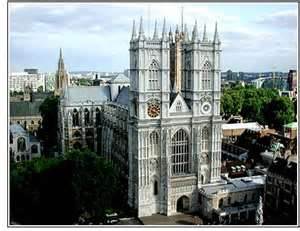 The Seven Key Elements in the Letters
Destination—Salutation
Title and Description—Christ’s Identification
Commendation—Condition of the Church
Rebuke—Condemnation
Exhortation—Promised or Threatened Coming
Warning—An Admonition to Heed
A Promised Blessing
Destination / Salutation
Revelation 2:18 And unto the angel of the church in Thyatira write; These things saith the Son of God, who hath his eyes like unto a flame of fire, and his feet are like fine brass;
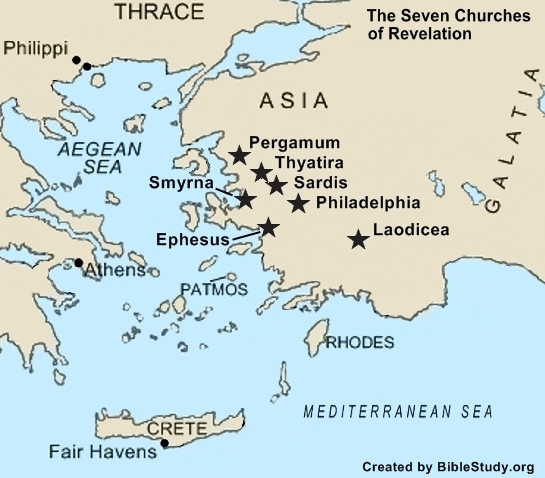 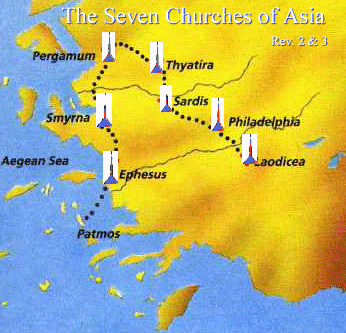 Acts 16:14
14 And a certain woman named Lydia, a seller of purple, of the city of Thyatira, which worshipped God, heard us: whose heart the Lord opened, that she attended unto the things which were spoken of Paul.
Title and Description of Jesus
Revelation 2:18 And unto the angel of the church in Thyatira write; These things saith the Son of God, who hath his eyes like unto a flame of fire, and his feet are like fine brass;
Revelation 1:15
15 And his feet like unto fine brass, as if they burned in a furnace; and his voice as the sound of many waters.
Commendation
Revelation 2:19 I know thy works, and charity, and service, and faith, and thy patience, and thy works; and the last to be more than the first.
Philippians 1:9-11
9 And this I pray, that your love may abound yet more and more in knowledge and in all judgment; 10 That ye may approve things that are excellent; that ye may be sincere and without offence till the day of Christ; 11 Being filled with the fruits of righteousness, which are by Jesus Christ, unto the glory and praise of God.
Condemnation and Rebuke
Revelation 2:20-21 20 Notwithstanding I have a few things against thee, because thou sufferest (tolerate) that woman Jezebel, which calleth herself a prophetess, to teach and to seduce my servants to commit fornication, and to eat things sacrificed unto idols. 21 And I gave her space to repent of her fornication; and she repented not.
For Further Reading on Jezebel
1 Kings 16-21 

2 Kings 9:30-37
Matthew 24:11
11 And many false prophets shall rise, and shall deceive many.
The sin of the people was listening to Jezebel!
Hosea 5:4
4 "They do not direct their deeds Toward turning to their God, For the spirit of harlotry is in their midst, And they do not know the Lord.
James 4:4
4 Adulterers and adulteresses! Do you not know that friendship with the world is enmity with God? Whoever therefore wants to be a friend of the world makes himself an enemy of God.
Exhortation
Revelation 2:21 And I gave her space to repent of her fornication; and she repented not.
1 Corinthians 10:12
12 Therefore let him who thinks he stands take heed lest he fall.
1 John 1:9
9 If we confess our sins, He is faithful and just to forgive us our sins and to cleanse us from all unrighteousness.
Warning
Revelation 2:22-23 (KJV) 22 Behold, I will cast her into a bed, and them that commit adultery with her into great tribulation, except they repent of their deeds. 23 And I will kill her children with death; and all the churches shall know that I am he which searcheth the reins and hearts: and I will give unto every one of you according to your works.
Galatians 6:7-8
7 Be not deceived; God is not mocked: for whatsoever a man soweth, that shall he also reap. 8 For he that soweth to his flesh shall of the flesh reap corruption; but he that soweth to the Spirit shall of the Spirit reap life everlasting.
Promise
Revelation 2:24-25 24 But unto you I say, and unto the rest in Thyatira, as many as have not this doctrine, and which have not known the depths of Satan, as they speak; I will put upon you none other burden. 25 But that which ye have already hold fast till I come I give power over.
Promise
Revelation 2:26-27  26 And he that overcometh, and keepeth my works unto the end, to him will I give power over the nations: 27 And he shall rule them with a rod of iron; as the vessels of a potter shall they be broken to shivers: even as I received of my Father.
Promise
Revelation 2:28-29 28 And I will give him the morning star. 29 He that hath an ear, let him hear what the Spirit saith unto the churches.
1 Thessalonians 5:9
9 For God did not appoint us to wrath, but to obtain salvation through our Lord Jesus Christ,
Ephesians 5:6-8
6 Let no one deceive you with empty words, for because of these things the wrath of God comes upon the sons of disobedience. 7 Therefore do not be partakers with them. 8 For you were once darkness, but now you are light in the Lord. Walk as children of light.
Do you have an ear? What is the Spirit saying to the churches?
Ephesus:  Get back to your first love

Smyrna:  He sees your trouble

Pergamos:  Don’t compromise

Thyatira:  Repent and keep doing good